Насекомые леса
Автор : Демочко Галина Яковлевна
учитель начальных классов
МОБУ «СОШ с. Ракитное» 
Дальнереченского района Приморского края
Насекомые – это животные, у которых  шесть ног.
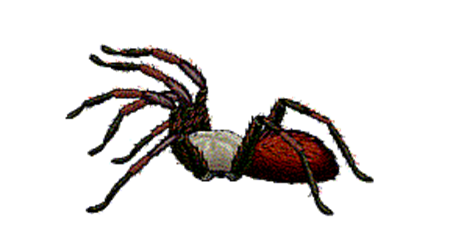 Муравьи – друзья леса.
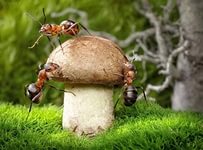 Если тихо- тихо посидеть рядом с муравейником, то услышишь звук, напоминающий шорох листьев. Такие звуки издают муравьи при передвижении.
Муравьи –добросовестные труженики. Они всё время что- то делают: несут в свой дом сосновые веточки, мох, листья. Всё это они кладут сверху муравейника. Он получается прочным и тёплым. Высота такого дома может больше одного дома. Кроме этого, муравьи прокладывают подземные ходы, устраивают склады, «комнаты» для жилья и даже «ясли» для личинок. Муравьи – полезные животные. Эти насекомые уничтожают вредителей леса.
рабочие 
муравьи
яйца
Строение муравейника
личинки
Божья коровка
Тело божьей коровки полушарообразное или яйцевидное, более или менее выпуклое. Голова короткая с 11, реже 10 членистыми сяжками, прикрепляющимися по бокам переднего края головы и способными подгибаться под голову. Брюшко состоит из 5 свободных члеников. Самый активный период для истребления тли, входящей в рацион божьих коровок, — с весны до поздней осени, зимой божьи коровки забираются под опавшие листья, кору деревьев или камни и там ждут следующей весны.
стрекоза
Эти существа имеют вытянутое тело, голову с большими сложными глазами, каждый из которых состоит из более чем 30000 отдельных линз, и две пары прозрачных, вытянутых крыльев. Стрекозы - дневные хищные насекомые. Известно более 3 тыс. видов.          Свои личинки стрекозы откладывают в воду. Личинки этих насекомых  - страшные подводные хищники, нападающие даже на маленьких рыбок. Через 1-3 года личинки превратятся во взрослых стрекоз, способных жить на суше.
пчела
Пчёлы – одомашненные человеком насекомые. Они живут в ульях большими семьями. В среднем улье может быть до         60 000 – 120 000 пчёл.
В обширном семействе пчелиных наиболее знаменита медоносная пчела. 
С давних времен человек использует ее для получения меда. 
У пчёл пять глаз. Три в верхней части головы и два спереди. 
Одна пчелиная семья заготавливает за лето до 150 кг меда.
 Чтобы собрать 1 кг меда, пчела должна посетить около 10 млн. цветков и принести до 100 тыс. порций нектара.
Скорости полета пчелы – 22,4 км/ч.
оса
Осы не способны выделять воск, поэтому строят свои гнезда из вещества, похожего на тонкий картон. Для этого они соскабливают  старую древесину на сухих стволах, пнях и даже заборах, оставляя продольные бороздки. Затем, особым образом обработав и перемешав ее со слюной, строят шарообразное гнездо, которое помещают на ветвях деревьев, под нависающими скалами или крышами домов. Иногда такое соседство бывает опасным. 
Скорости полета осы - 9 км/ч.
Осиная семья живёт в течение всего одного лета.
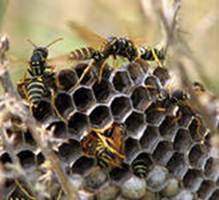 жук - олень
У жука – оленя на голове мощные рога. Это грозное с виду животное – сладкоежка: оно питается соком деревьев.
кузнечик
Скрываясь среди густой травы, это насекомое даёт о себе знать своеобразным звуком. У кузнечика на крыльях есть особая жилка, которой он водит, как смычком, по перепонке в виде округлого зеркальца и издаёт стрекочущие звуки. Окраска кузнечика хорошо гармонирует с фоном травы, что сразу и не обнаружишь его. Насекомое отлично прыгает, дополняя передвижение полётом при помощи крыльев. Питаются кузнечики исключительно животной пищей.
Строение кузнечика
Спасибо за внимание
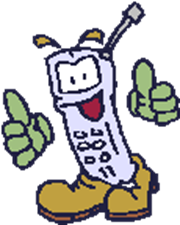 источники
Травка http://ru.freepik.com/free-vector/color-card-color-wheel-vector_586840.htm
Дети http://referat.znate.ru/text/index-59198.html
Бабочки http://foto.meta.ua/3139685.image
http://pic4you.ru/12216/2015020/
Божья коровка http://news.siteua.org
Пчела http://woolpix.ru/oboi/nasekomoe_lapki_usiki_makro_glaza_krylya_pchela
Гусеница http://pix.com.ua/ru/animals/insects/insects2/35164-see.html
Кузнечик http://katyaburg.ru/karta-2/dikie-jivotnie-rossii
Муравьи http://www.liveinternet.ru/community/4707634/page39.shtml
Жук http://www.yaplakal.com/forum13/st/50/topic332594.html
Муравейник http://litzona.net/lika/showreviews.php?page=21
Строение муравейника http://serebniti.ru/forum/viewtopic.php?t=19&p=70403
Грибочек http://3domen.com/index.php?newsid=7221
Стрекоза http://www.liveinternet.ru/users/ai-rina/post277087685/
Строение кузнечика http://fotomastak.ru/v-trave-sidel-kuznechik
Автор шаблона Коровина Ирина Николаевна